Welcome to EDA’s Tribal ConsultationHosted By
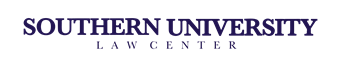 EDA seeks to update its regulations to expand Tribal eligibility to include for-profit Tribal entities that are wholly owned by and established for the benefit of the Tribe.

EDA Panelists:
Dennis Alvord, Acting Assistant Secretary of Commerce for Economic Development
Craig Buerstatte, Deputy Assistant Secretary for Regional Affairs
Jeff Roberson, Chief Counsel 
Chris Anderson, Deputy Chief Counsel
Mara Campbell, Senior Advisor
Nancy Gilbert, Economic Development Integration
Helpful Hints
EDA hopes to consult with Tribal Leaders or their direct proxies. Other Tribal organizations are welcome to view and listen to the presentations in a non-participatory role.
If you would like to submit written questions or feedback for the panelists to address, please submit your question using the Q&A feature. You may submit anonymously if you so choose. 
If you would like to verbally present your question or feedback please use the Raise Hand function and you will be prompted when it is your turn to present.
This session will be recorded
www.eda.gov     www.eda.gov/tribal 
eda regional offices: Atlanta  Austin  Chicago  Denver  Philadelphia  Seattle
We Welcome Your Feedback Regarding…
EDA has seen a rise in applications received from Section 17 Corporations, Limited Liability Company (LLC), and other for-profit Tribal entities, yet its regulations currently prohibit these entities from applying for EDA funding. How would expanding EDA Tribal eligibility to include for-profit Tribal corporations that are wholly owned by, and established exclusively for the benefit of, a Tribe, affect long-term economic development within the Native American community? 

What are some concerns you have or factors we should consider in expanding EDA’s Tribal eligibility to for-profit Tribal corporations that are wholly owned by, and established exclusively for the benefit of, a Tribe?

In what ways might such an expansion increase the ability of Tribes to work with multiple federal agencies and/or increase the effectiveness of multifaceted economic development projects and support long-term economic prosperity in the Native American community? 

If EDA makes this change, what are some effective ways to communicate the new criteria to Tribal stakeholders?
 
How could EDA further support Tribal entities in successfully applying for EDA funding? 

Would the proposed regulatory change impact Tribal cultural values, traditional practices or religious beliefs?
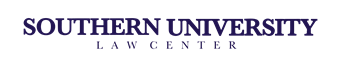 www.eda.gov     www.eda.gov/tribal 
eda regional offices: Atlanta  Austin  Chicago  Denver  Philadelphia  Seattle
How to Submit Additional Feedback
Please send written questions and comments via email to: EDAconsultations@eda.gov 
Comments may be addressed to Dennis Alvord, Acting Assistant Secretary of Commerce for Economic Development

Please leave any voice messages by phone at: 202-482-5479 


The window for accepting comments has been extended. 
These platforms will now be available until April 28, 2021
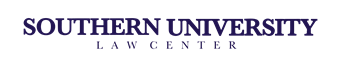 www.eda.gov     www.eda.gov/tribal 
eda regional offices: Atlanta  Austin  Chicago  Denver  Philadelphia  Seattle